Модели друштвене одговорности

Др Младен Ђурић, ванредни професор
Неке од тема на предмету (1/2)
Како и због чега настаје концепт друштвене одговорности организација (CSR);

Разјаснити место и улогу интересних и заинтересованих страна организације у оквиру концепта друштвене одговорности;

Анализирати фазе/генерације у развоју друштвене одговорности организација;

Проучити димензије друштвене одговорности организација;

Дискутовати о специфичностима друштвене одговорности у појединим регијама и делатностима;

Да ли постоји и, ако да, какав је шири политички (“policy”) контекст друштвене одговорности организација;
Неке од тема на предмету (2/2)
Применити системски приступ у оквиру концепта друштвене одговорности организацијa;

Размотрити и улогу државне управе у подстицању друштвене одговорности организација – однос закона и добровољних иницијатива;

Какав би могао бити модел процеса уређења области друштвене одговорности организација, од стране државне управе;

Модели система менаџмента:
канадски,
британски,
Dow Jones модел вредновања учинка,
ИСО 26000.

Размотрити место и улогу концепта друштвене одговорности у менаџменту ланаца снабдевања;
3
Одакле се спрема и како се полаже испит?
Књига “ОСНОВЕ КВАЛИТЕТА” (или “СИСТЕМ МЕНАЏМЕНТА КВАЛИТЕТА”)

База материјала за предмет, у електронској форми


Пројекат или семинарски рад/одбрана 40% (20% + 20%)


Писмени испит 60%
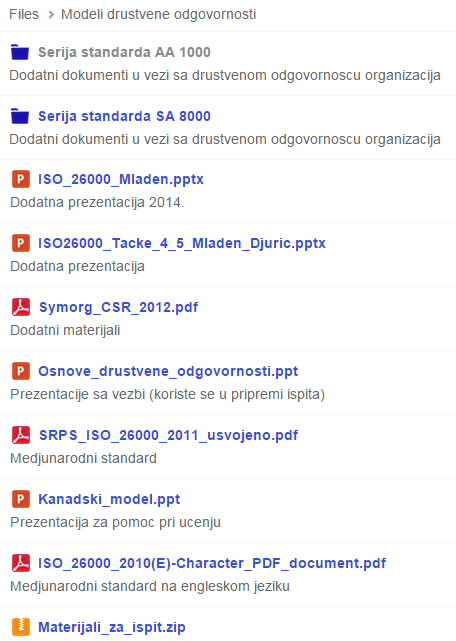 4
Примери тема пројеката/семинарских радова
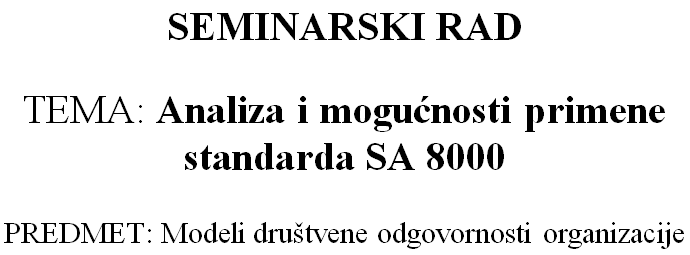 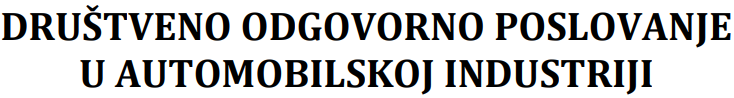 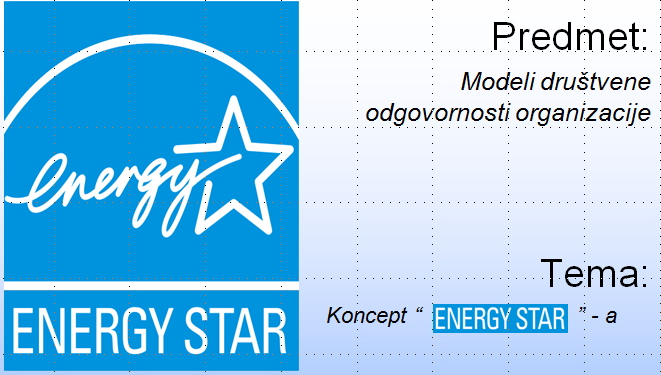 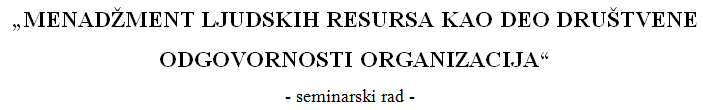 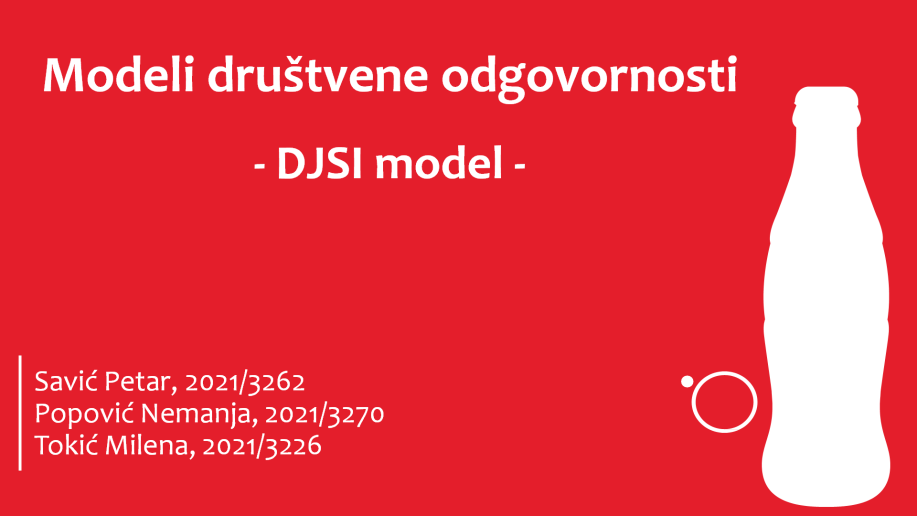 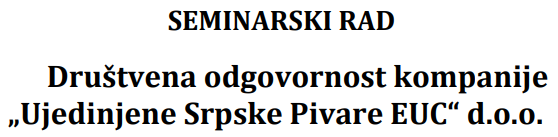 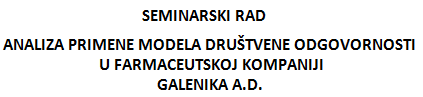 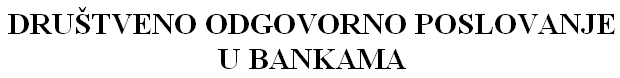 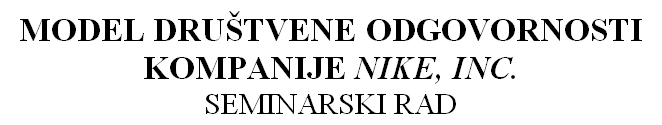 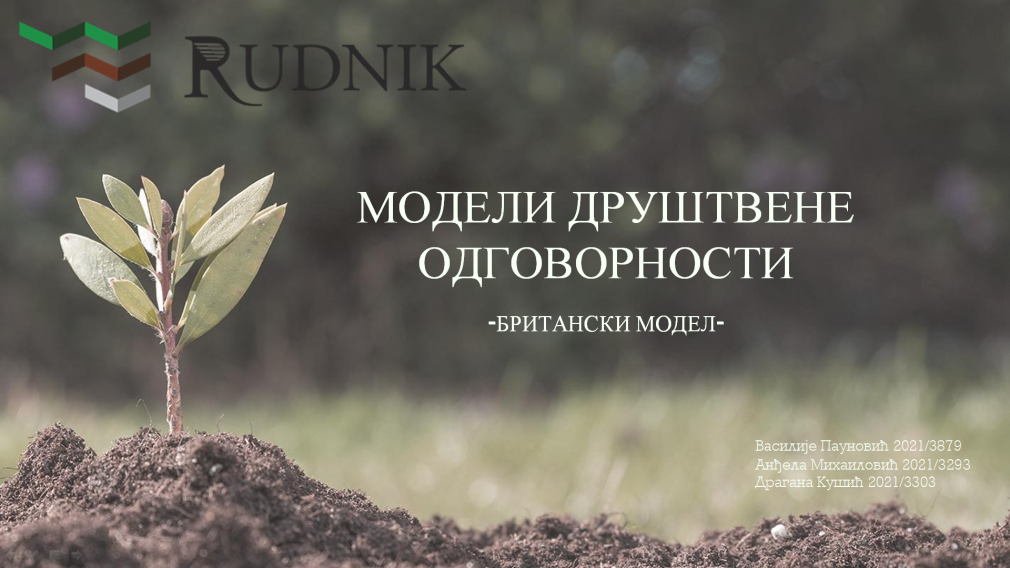 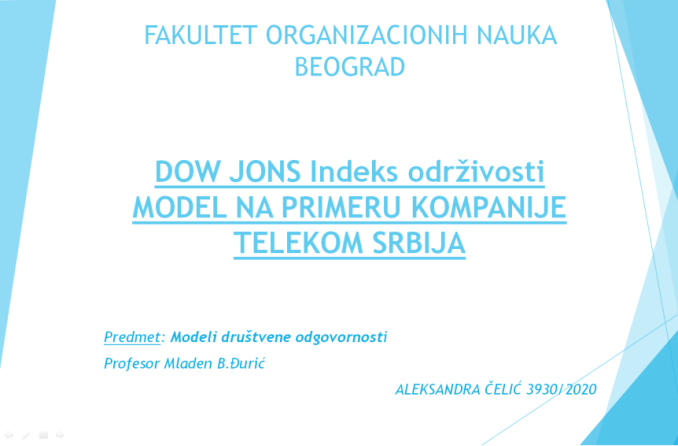 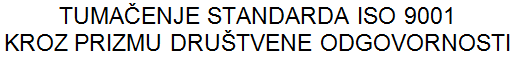 5
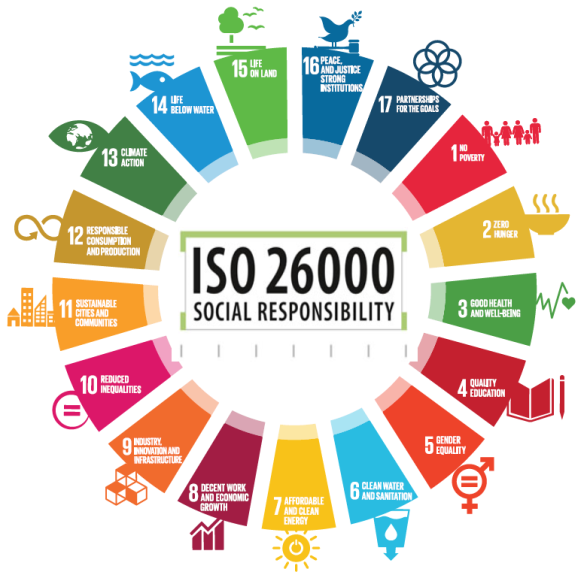 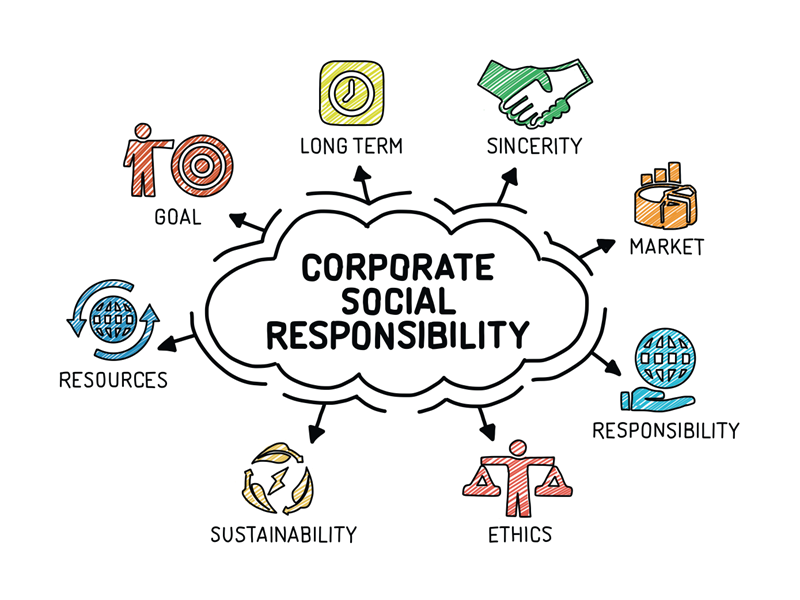 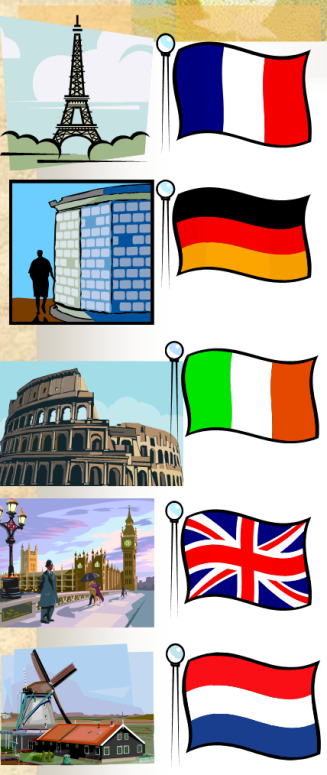 Хвала на пажњи.
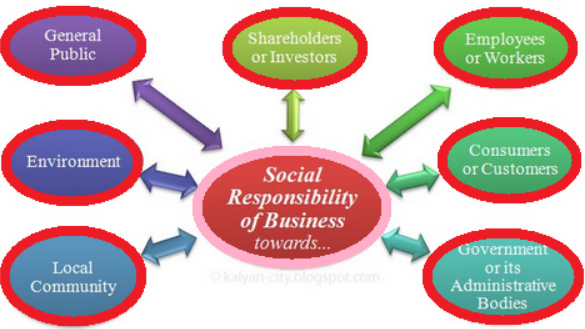 mladen.djuric@fon.bg.ac.rs